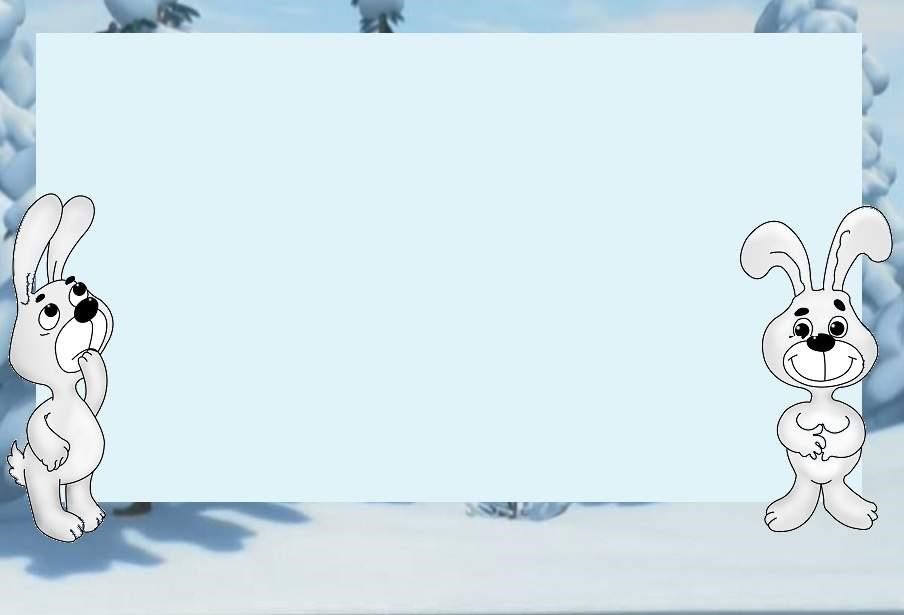 Муниципальное бюджетное дошкольное образовательное учреждение детский сад №9
забавы и правила
Зимние
поведения на дороге зимой
Для детей подготовительной группы 
 6 – 7 лет.
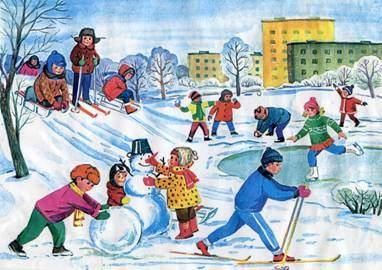 Разработала:
Пикина Г.В.
МБДОУ Детский сад № 9
Новочеркасск, 2022 год
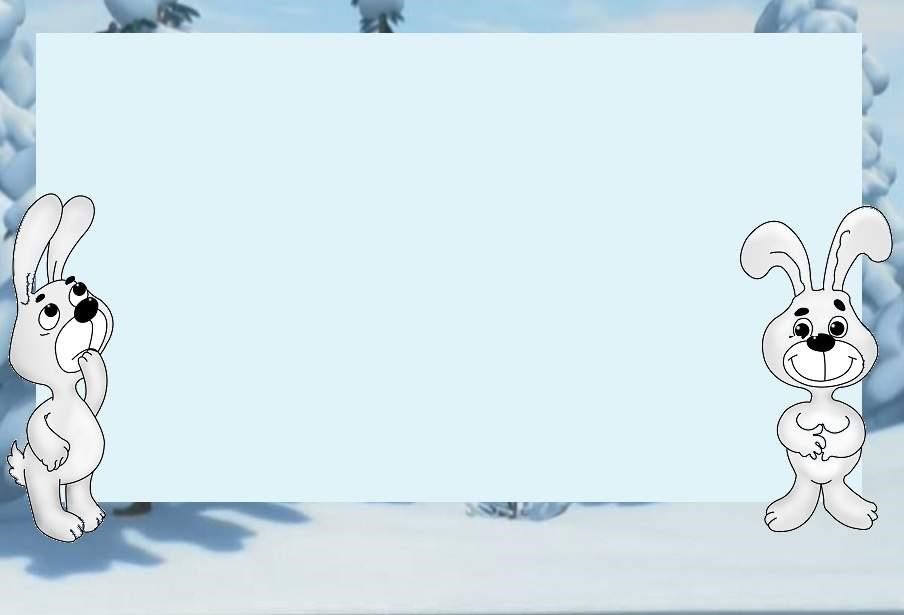 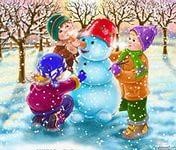 Раскраснелась детвора -Накатала три шара!Друг на друга их сложили,И ведро нагромоздили.Нос - морковка, уголь - глазки,Снеговик из детской сказки!Руки - ветки, рот - конфета...Пусть стоит теперь до лета!
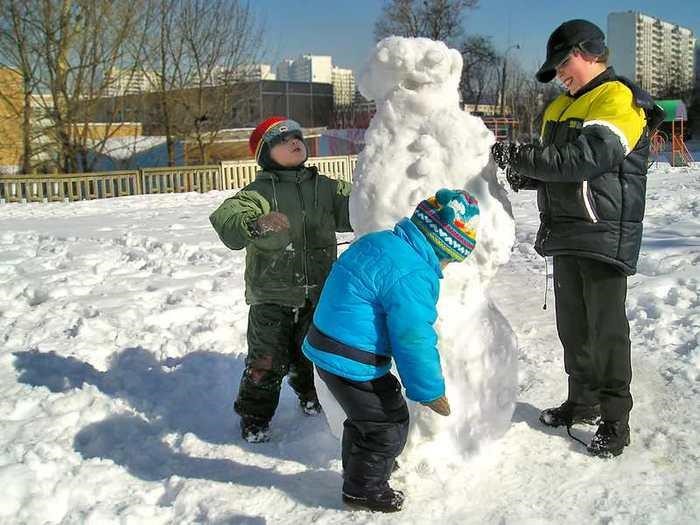 Я катаюсь на коньках,
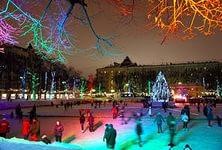 разогрелись ушки!
Рукавички на руках,
шапка на макушке!
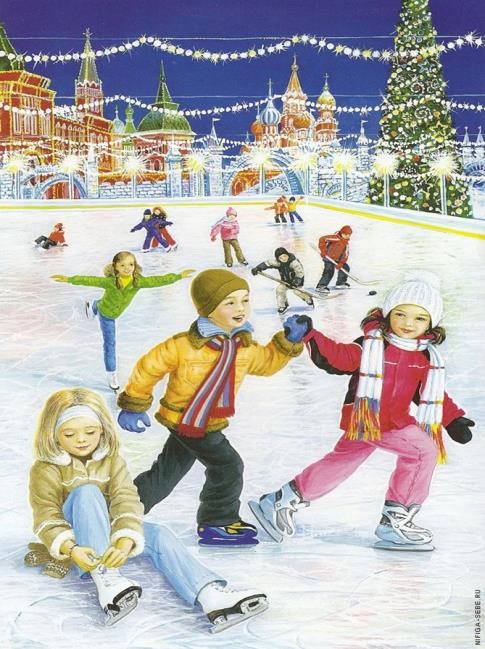 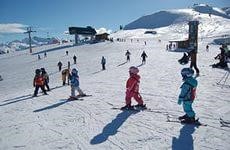 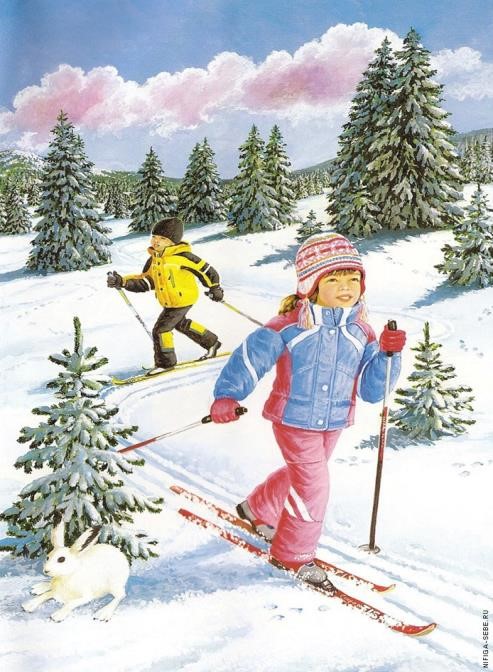 Ровно стелются две
ленты,
Две блестящие змеи.
Это лыжников приметы,
Вдалеке они видны.
Снег искрится,
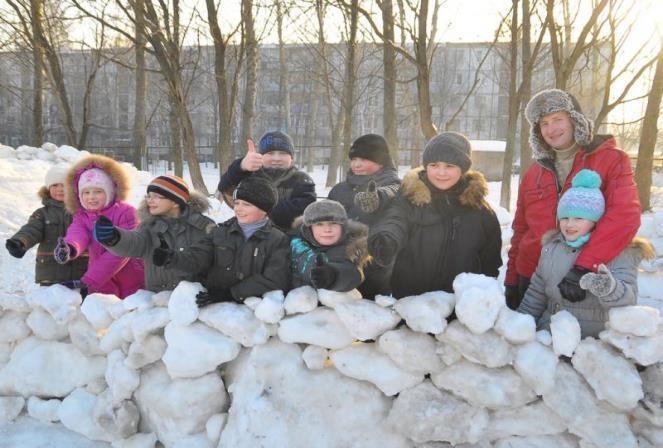 снег кружится,
Вдруг мне это
только снится.
Что же стало
вдруг со мной?
Я как будто бы
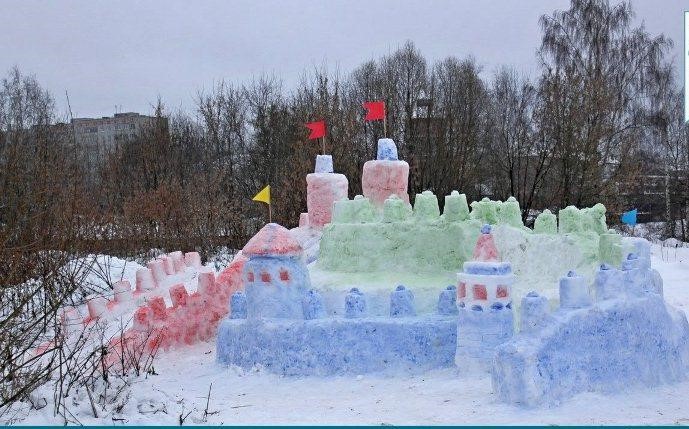 герой,
Крепость
снежную свою
Защищаю в злом
бою!
Все удары
отражаю,
Всех снежками
закидаю!
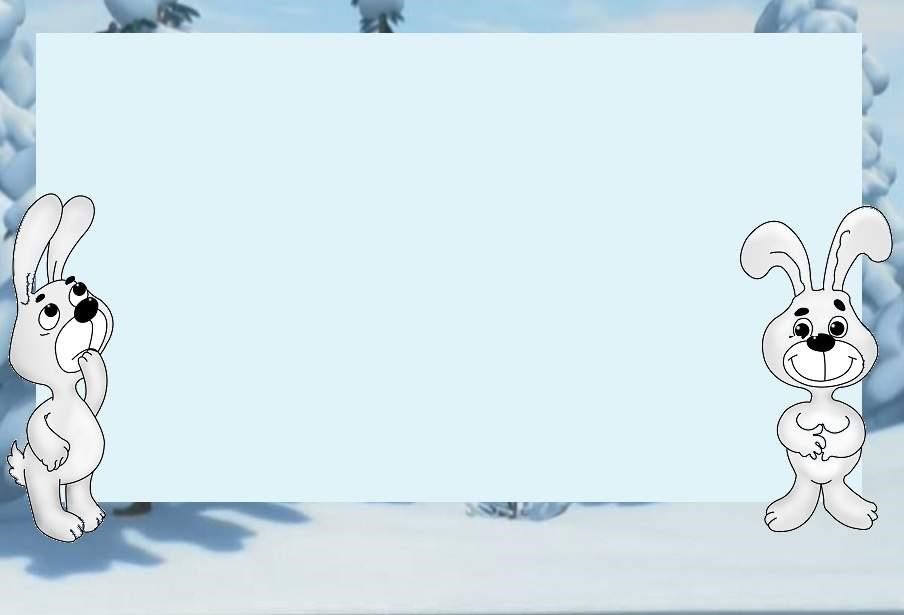 Ох, отличная забава
–
на санях кататься!
Да, зимою очень славно можно развлекаться!
На веревке тянешь санки по дорожке снежной.
.
А потом с высокой горки съедешь безмятежно
Ледянки
Санки
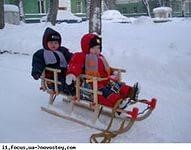 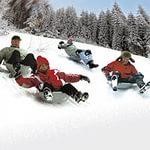 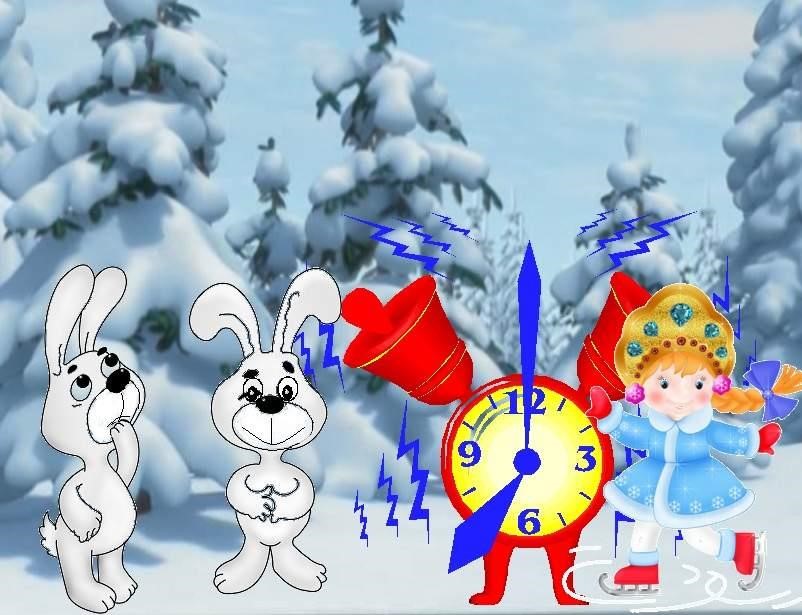 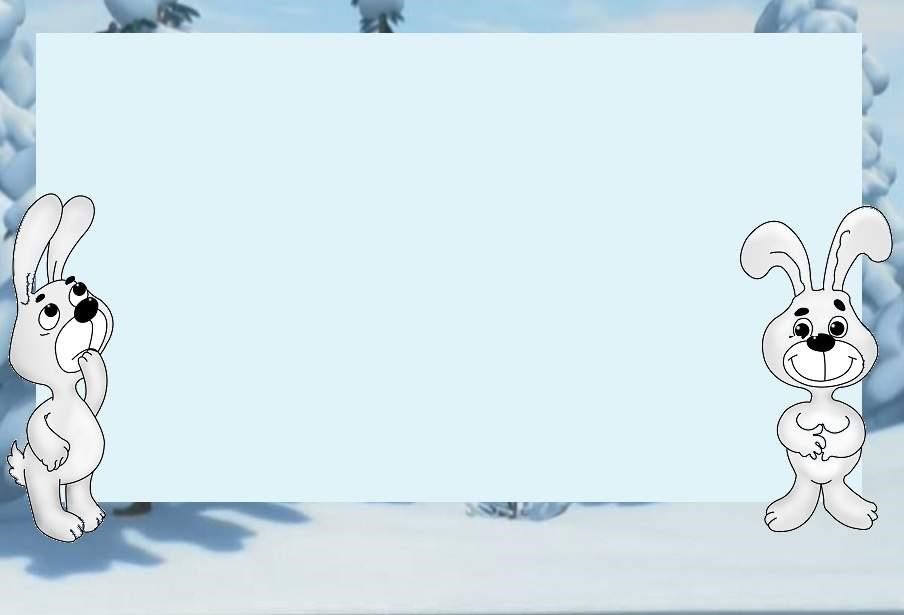 Занос автомобиля может
привести к трагическим
последствиям
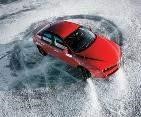 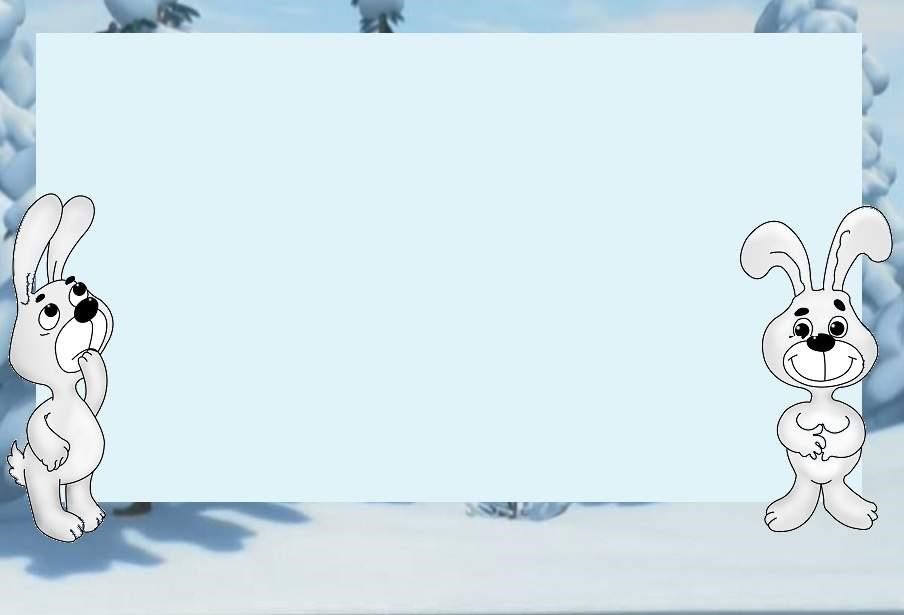 В зимнее время года у
многих автомобилей
замерзают окна и
видимость для водителя
ограничена!!!
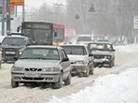 Правила поведения на зимней дороге
1.
Запрещается играть рядом с дорогой
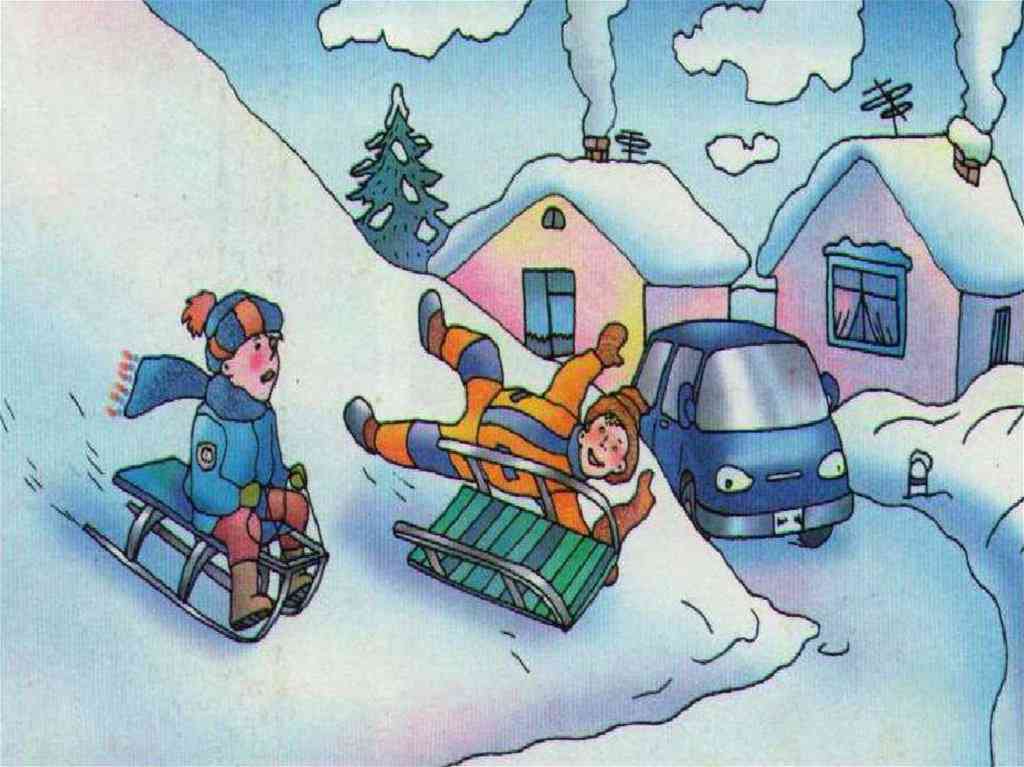 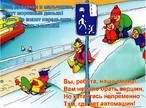 Правила поведения на зимней дороге
2
. Будь внимателен при переходе через
дорогу, посмотри  налево, направо
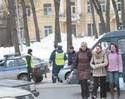 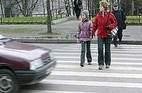 Правила поведения на зимней дороге
3
. Не перебегай дорогу перед автомобилем,
-
не выбегай из
за другого автомобиля
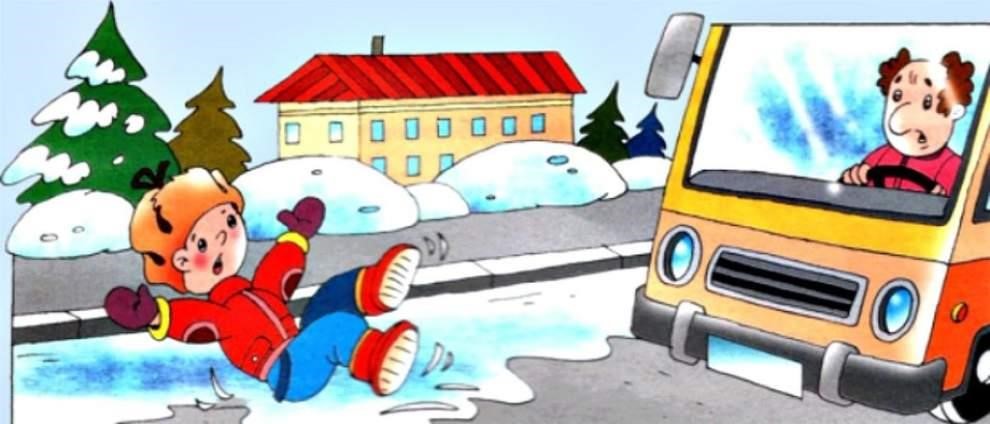 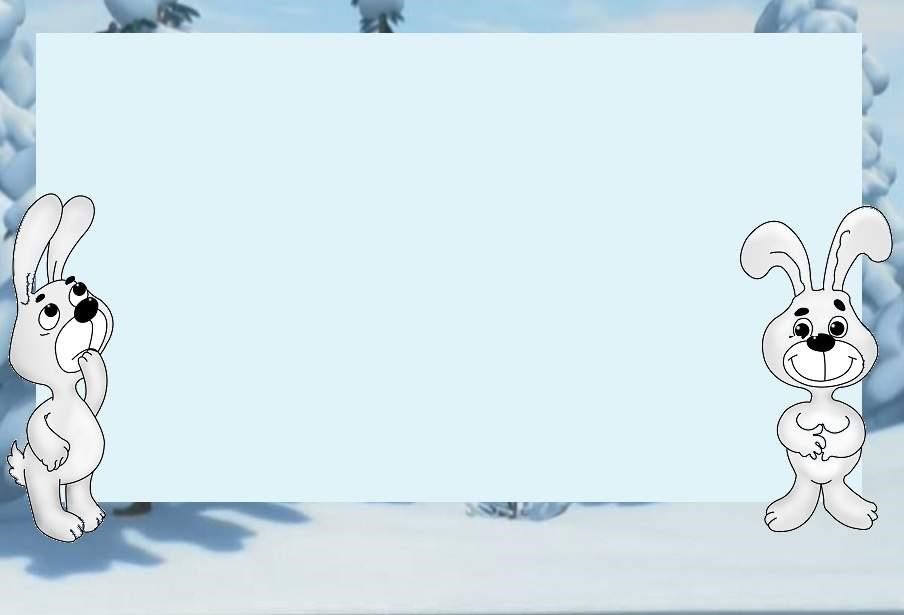 Правила поведения на зимней дороге
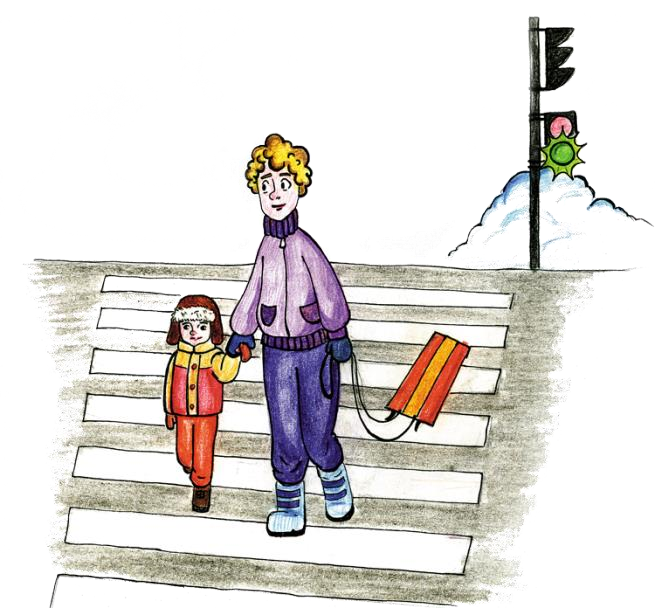 4
. Переходи дорогу в установленных местах
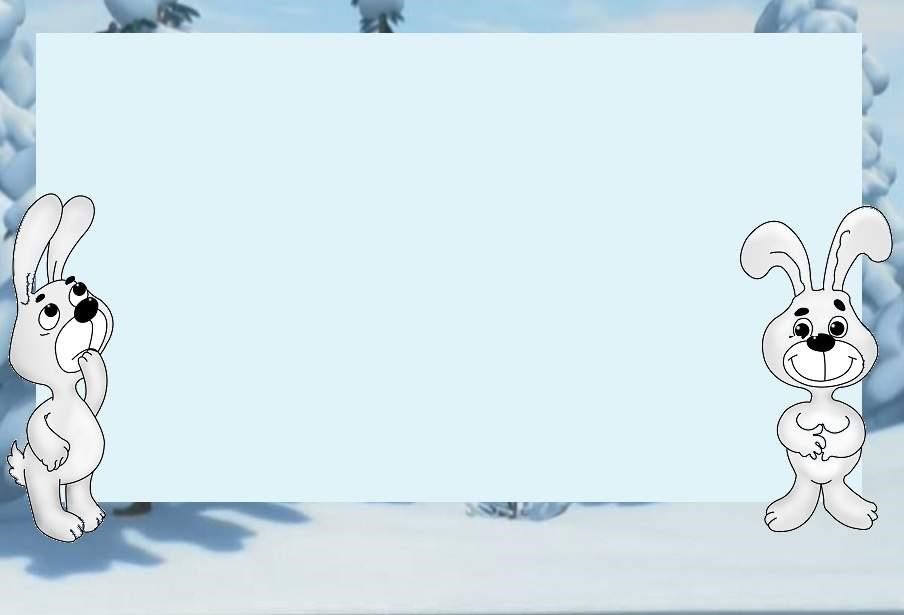 Правила поведения на зимней дороге
5
. Вдоль дороги иди по тротуару, даже если
его занесло снегом. По проезжей части
идти строго запрещено.
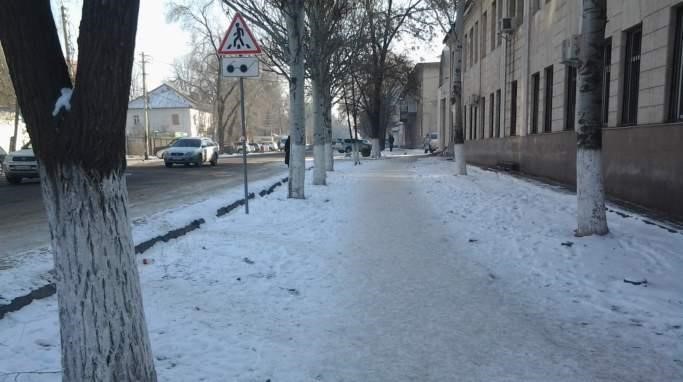 Правила поведения на зимней дороге
6
. Если по дороге движется спецтехника отойди
как можно дальше
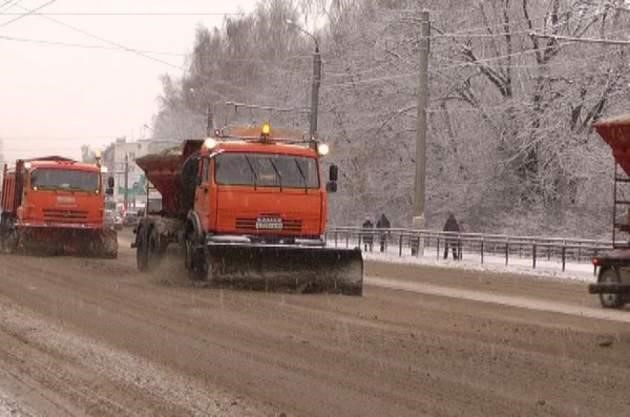 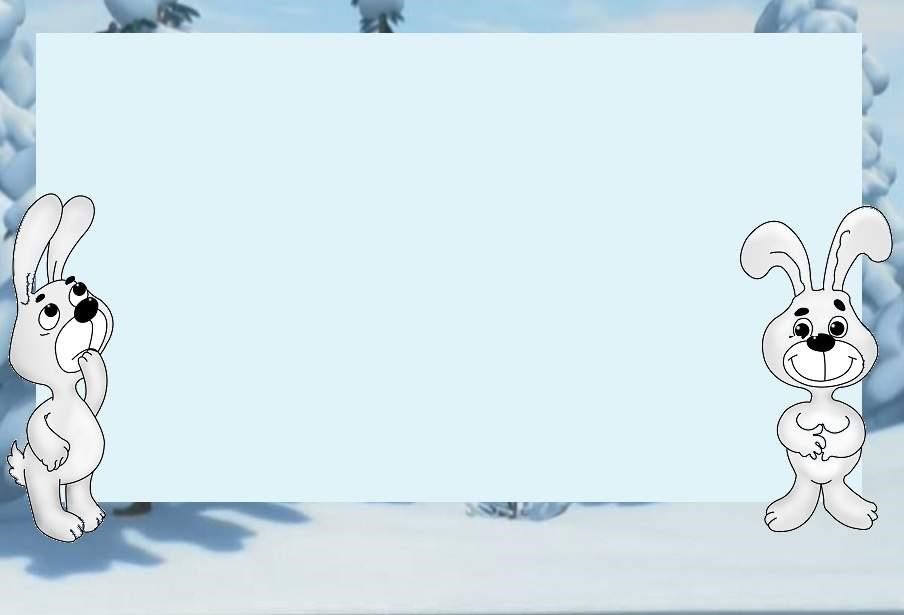 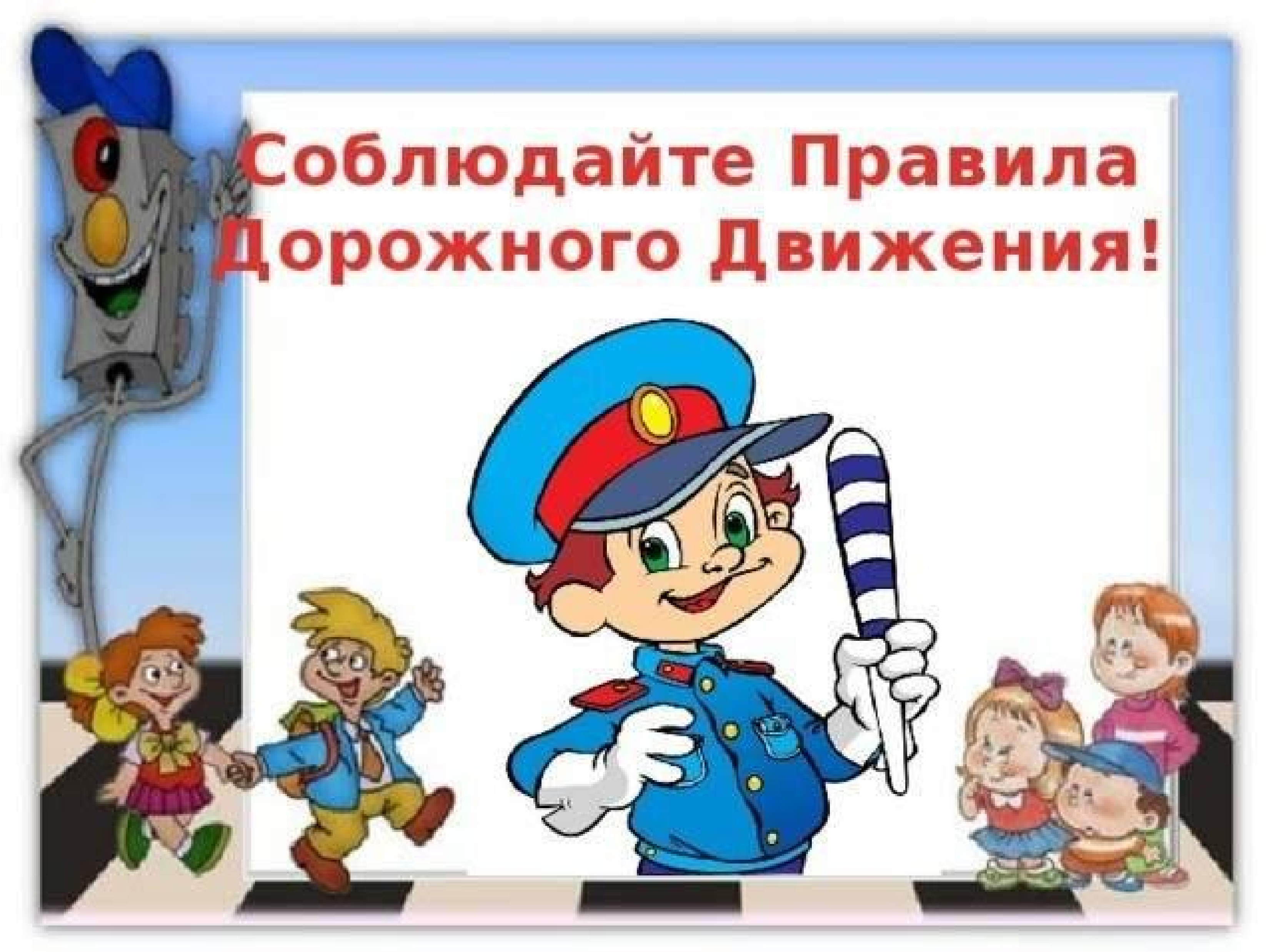 Помните и соблюдайте
правила дорожного   движения!!!!!!!!!!!!